FRONT ENDS
PURPOSE
What is the paper about?  Why should I care?
What are the specific research questions?
How does this improve on what we already know?
What does theory tell us we ought to get for answers to the questions? Why should we get those answers?
STRUCTURE
Introduction of the general research topic
What are we talking about?
Why is it important? Why should I care?
Concise!
If you can’t write it in a few hundred words, you don’t know why we should care!
STRUCTURE
Introduction of the general research topic
Statement of specific research questions 
One sentence each
Multiple, closely related questions is fine … but they have to form a coherent whole
If necessary, (very) briefly elaborate
STRUCTURE
Introduction of the general research topic
Statement of specific research questions 
Critical review of previous literature
What do we already know?
What is limited  (or wrong) about prior research?
What do we NOT know at all?
Bottom line: How will the new study make a major contribution to what we already know?
STRUCTURE
Introduction of the general research topic
Statement of specific research questions 
Critical review of previous literature
A literature review is NOT a set of articles precis!
It is a logically-organized argument about what we think know, what is suspect about what we think we know, what we don’t know, and what we stand to learn
STRUCTURE
Introduction of the general research topic
Statement of specific research questions 
Critical review of previous literature
Theoretical argument and hypotheses
For each research question: Use theory … and/or logic … to build an argument about what we should find
State specific hypotheses for each research question
Are there counter-arguments/theories/hypotheses?
STRUCTURE
Introduction of the general research topic
Statement of specific research questions 
Critical review of previous literature
Theoretical argument and hypotheses
Summary / Wrap Up / Punchline
Why do we care?
What are the contributions?
Motivate the reader to read the rest!
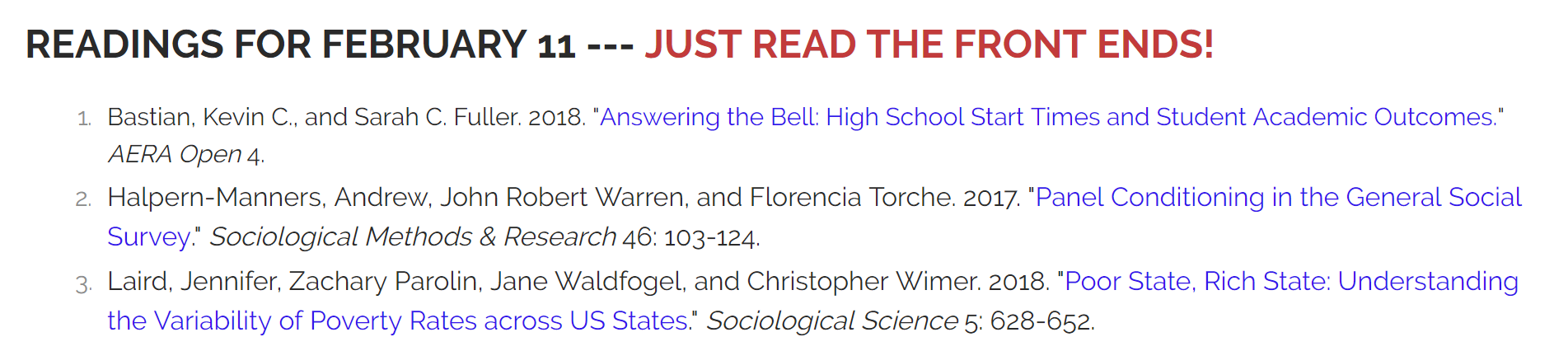 Next Steps 

Feb 18 … Class spent on YOUR front ends

Feb 25 … “Front End” group assignment due

Mar 4 … “Front End Critique” individual assignment due
Basic Question for All Papers

What is the effect on how your life turns out of having a name that puts you at risk of prejudice and discrimination?
What is the effect on how your life turns out of having a name that puts you at risk of prejudice and discrimination?
A
“Name That Puts You at Risk of Prejudice and Discrimination”
B
“How Your Life Turns Out”
Given what is available in our (census and mortality) data, how exactly should you measure A and B in your analyses?
A
“Name That Puts You at Risk of Prejudice and Discrimination”
B
“How Your Life Turns Out”
Given what is available in our (census and mortality) data, how exactly should you measure A and B in your analyses?
A
“Name That Puts You at Risk of Prejudice and Discrimination”
B
“How Your Life Turns Out”